Letný sklíčkový seminárSenec 2010Prípad SDIAP č. 367
Peter Bohuš, Jana Kičinová
Cytolab s.r.o.
Klinická diagnóza:
48-ročný muž
„ľavý semenník+funikulus“
Makroskopický nález:
Zaslaná ľavostranná orchiectomia, semenník veľkosti cca 45x30mm, na reze periférne,  do parenchýmu testis vnorený, naliehajúc na epididymis a rete testis expanzívny uzol veľkosti cca 19x18mm, belavý, tuhší, bez kapsuly. Okolité tkanivo semenníka bez ložiskových zmien, nadsemenník bez ložiskových zmien, funiculus dĺžky cca 70mm, bez ložiskových zmien.
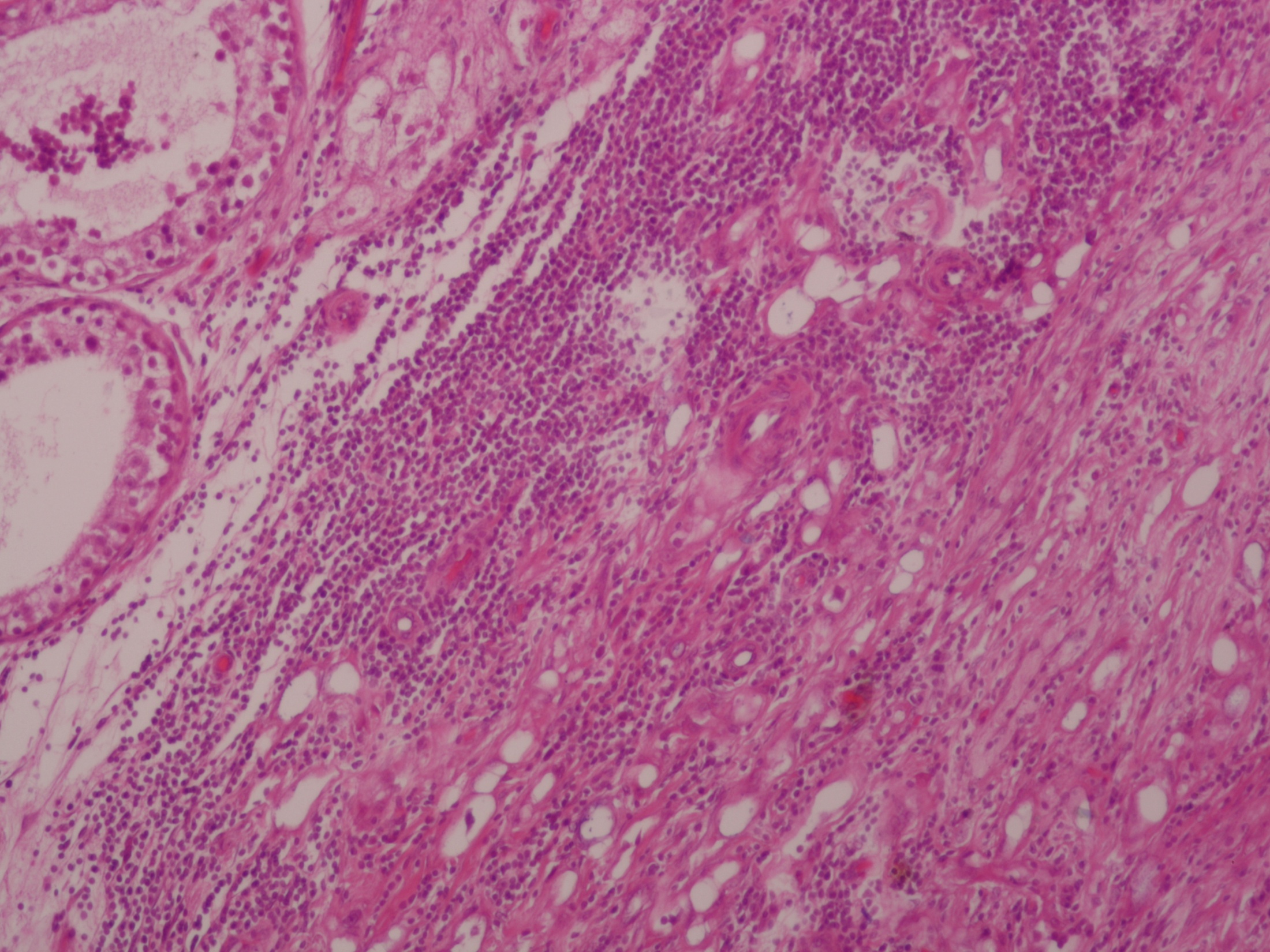 HE  10x
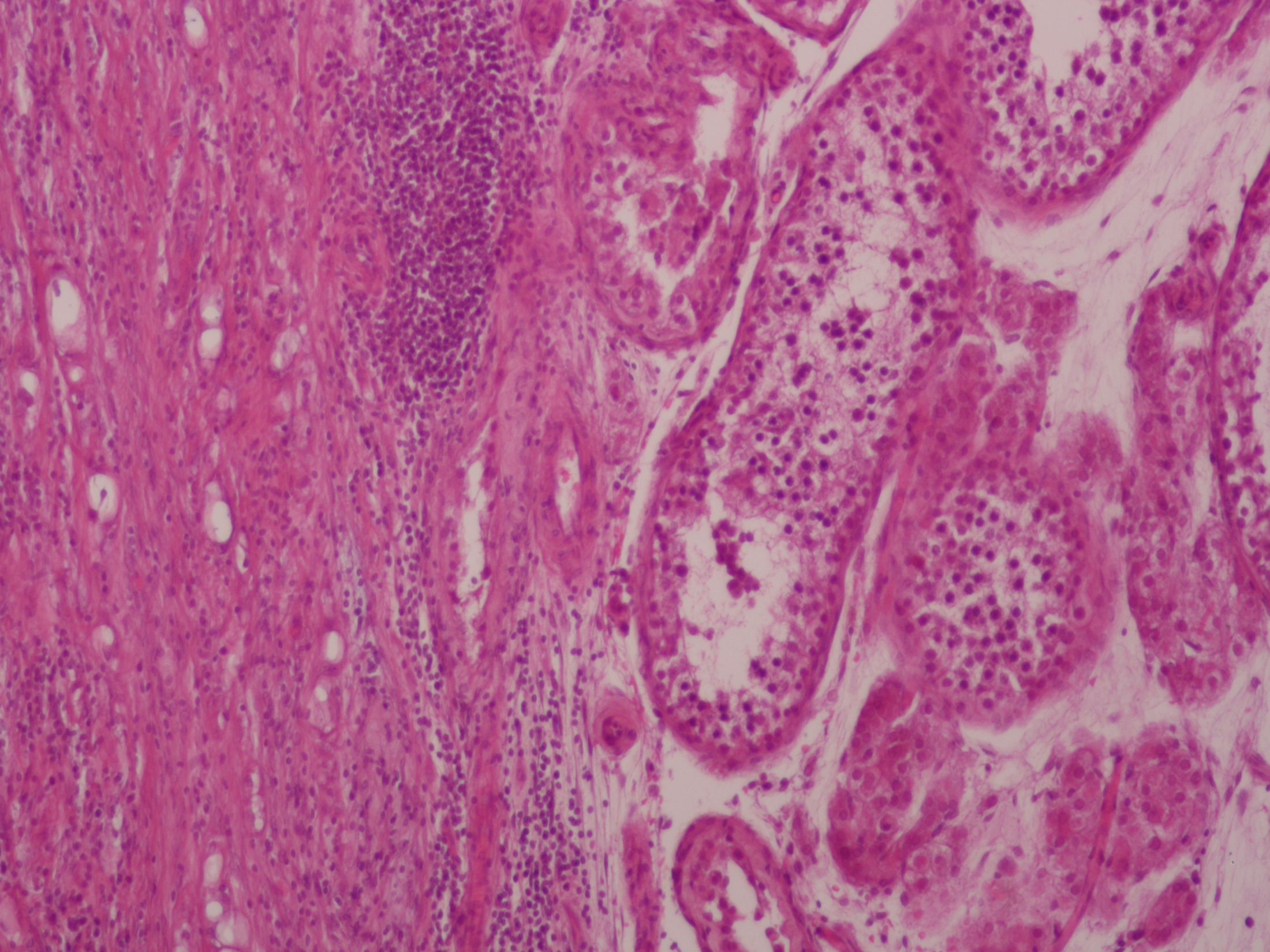 HE 10x
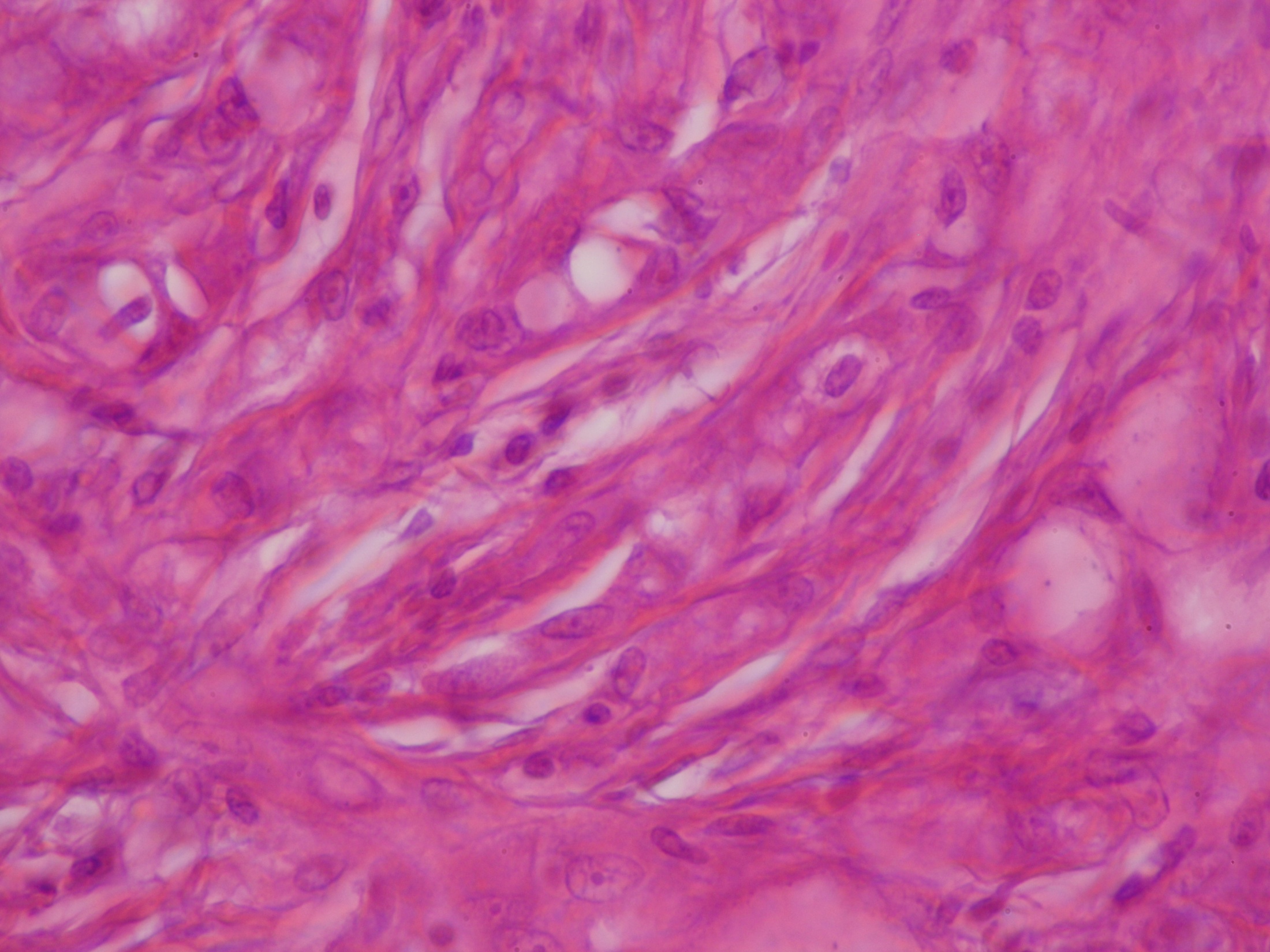 HE 40x
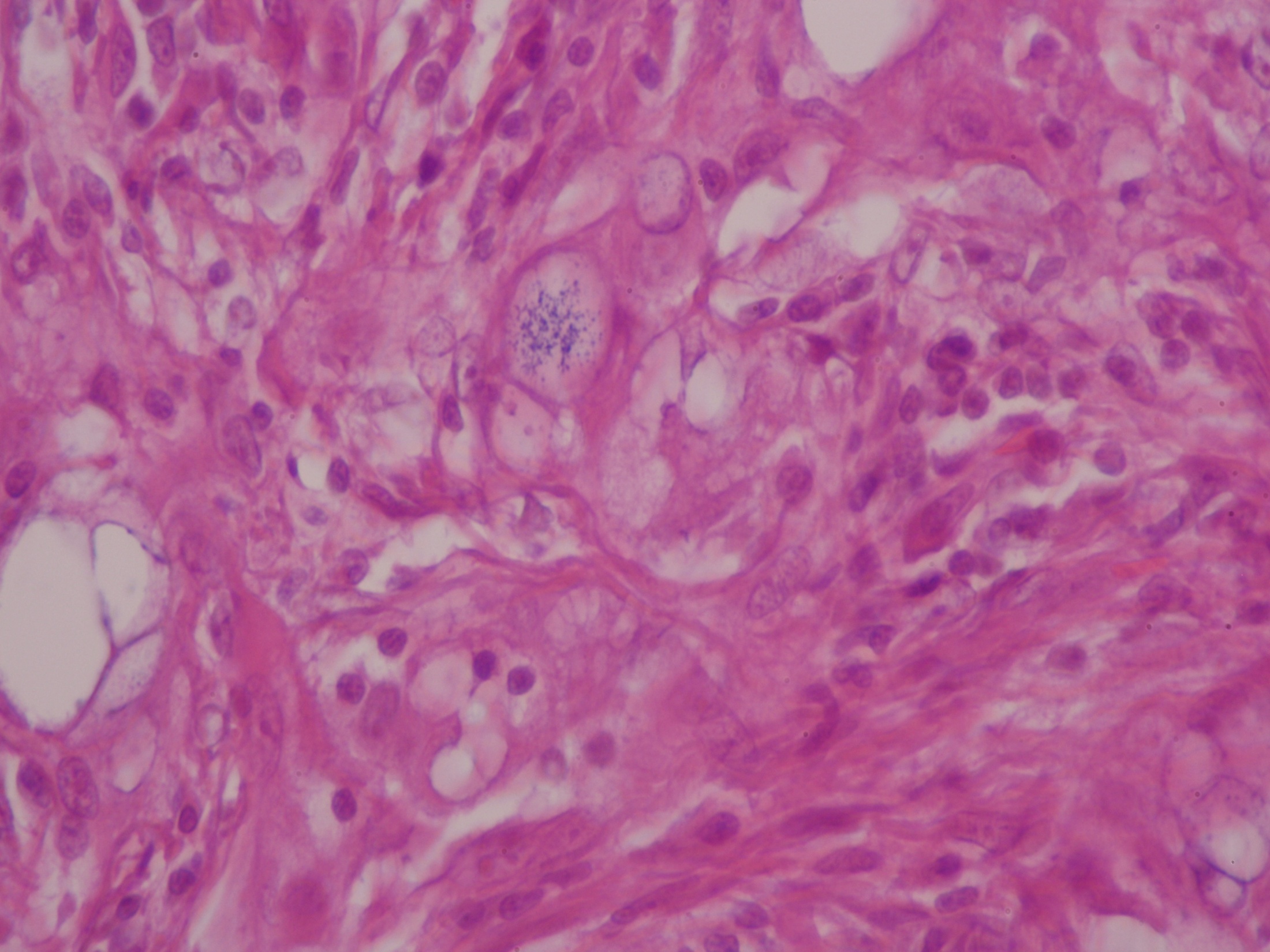 HE 40x
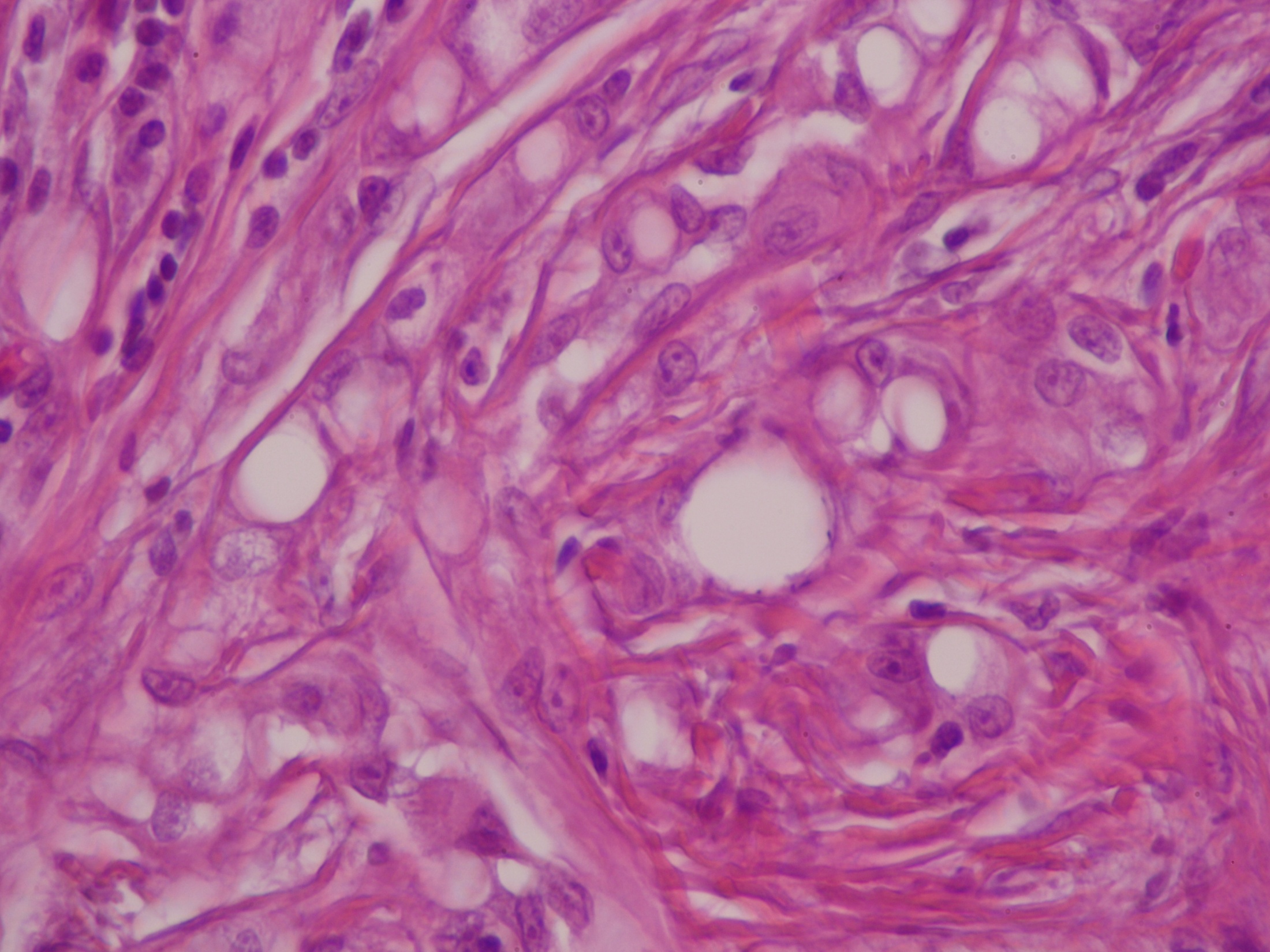 HE 40x
HE 20x
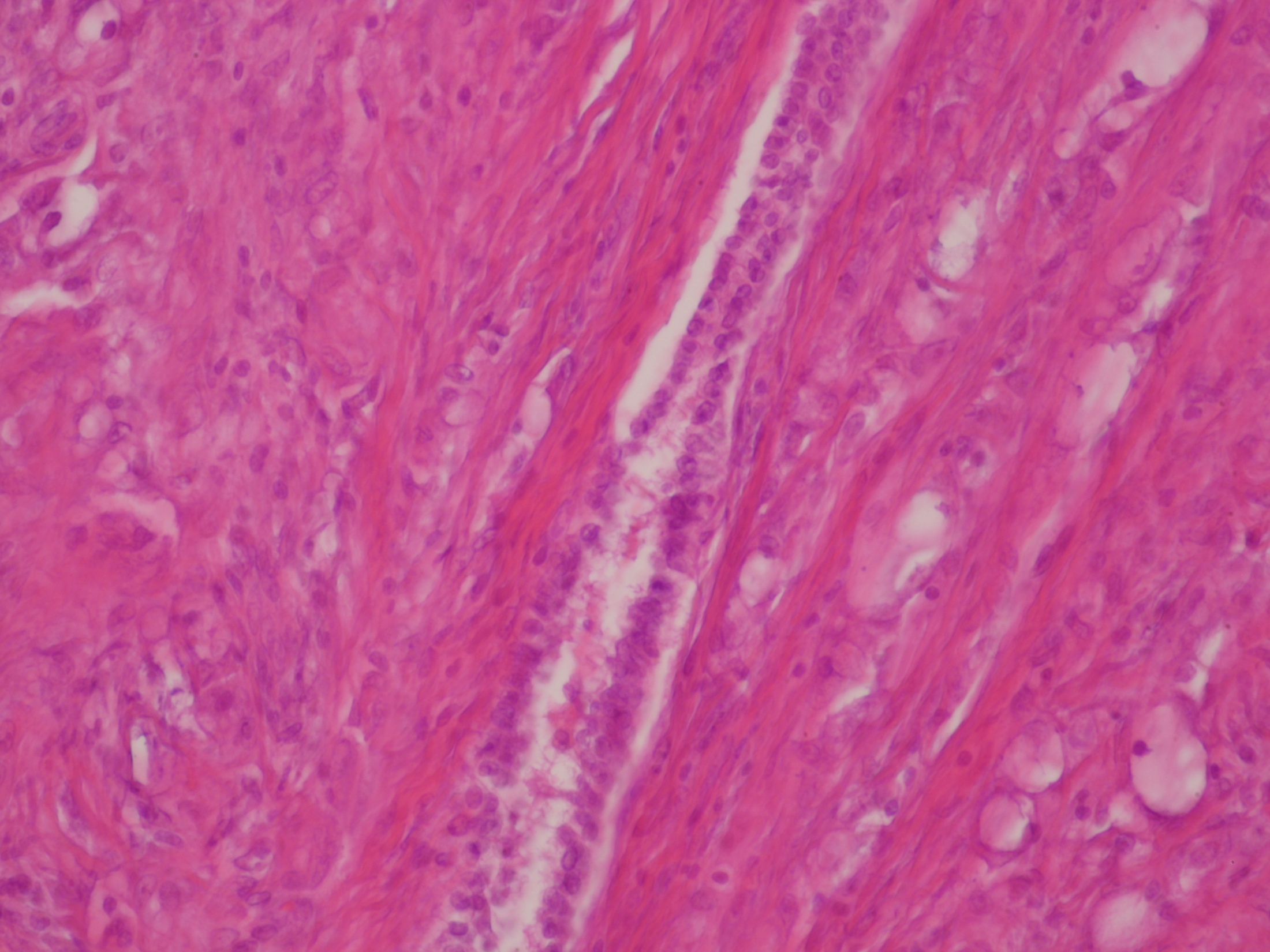 HE 20x
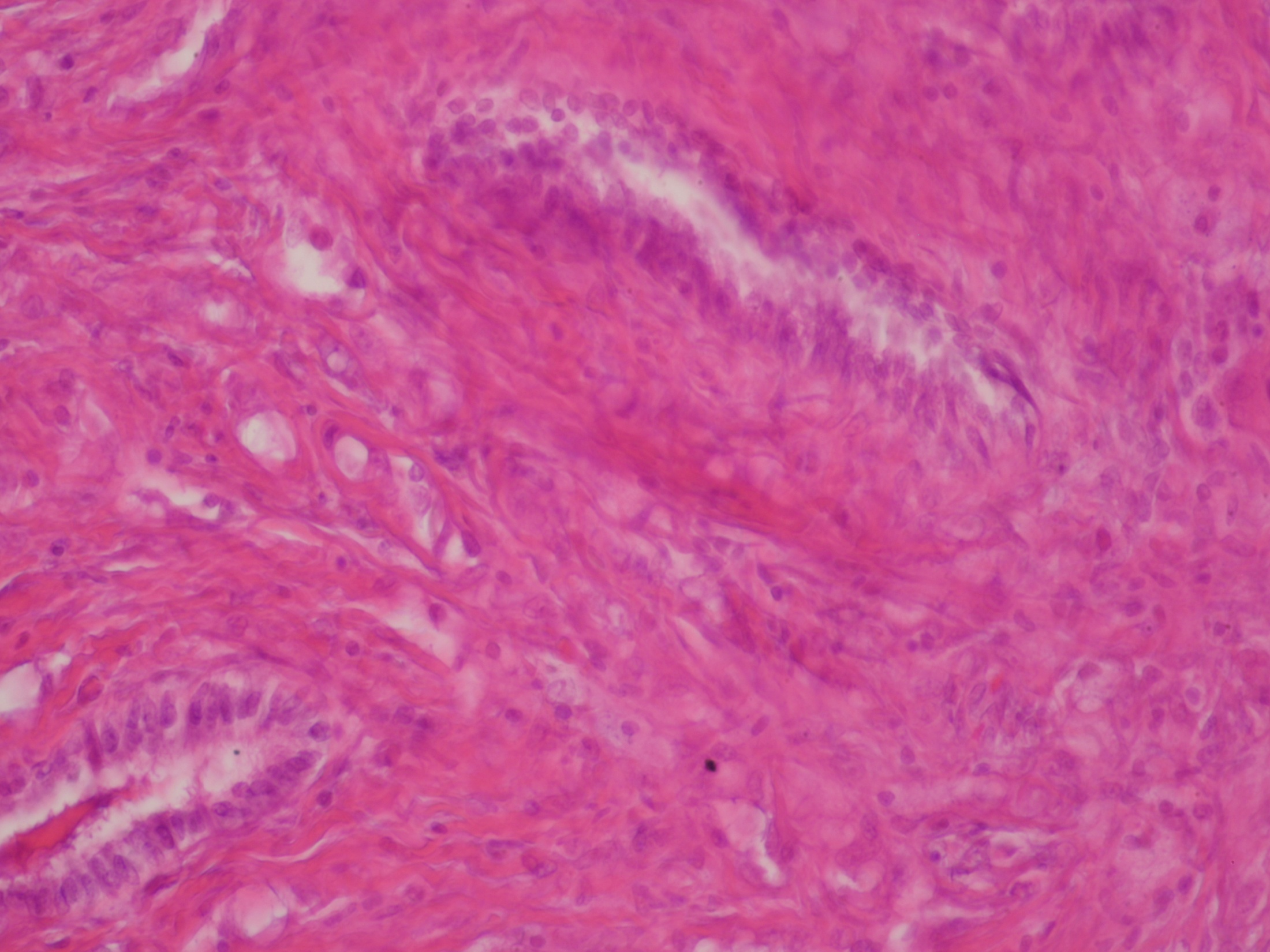 HE 20x
HE 20x
?
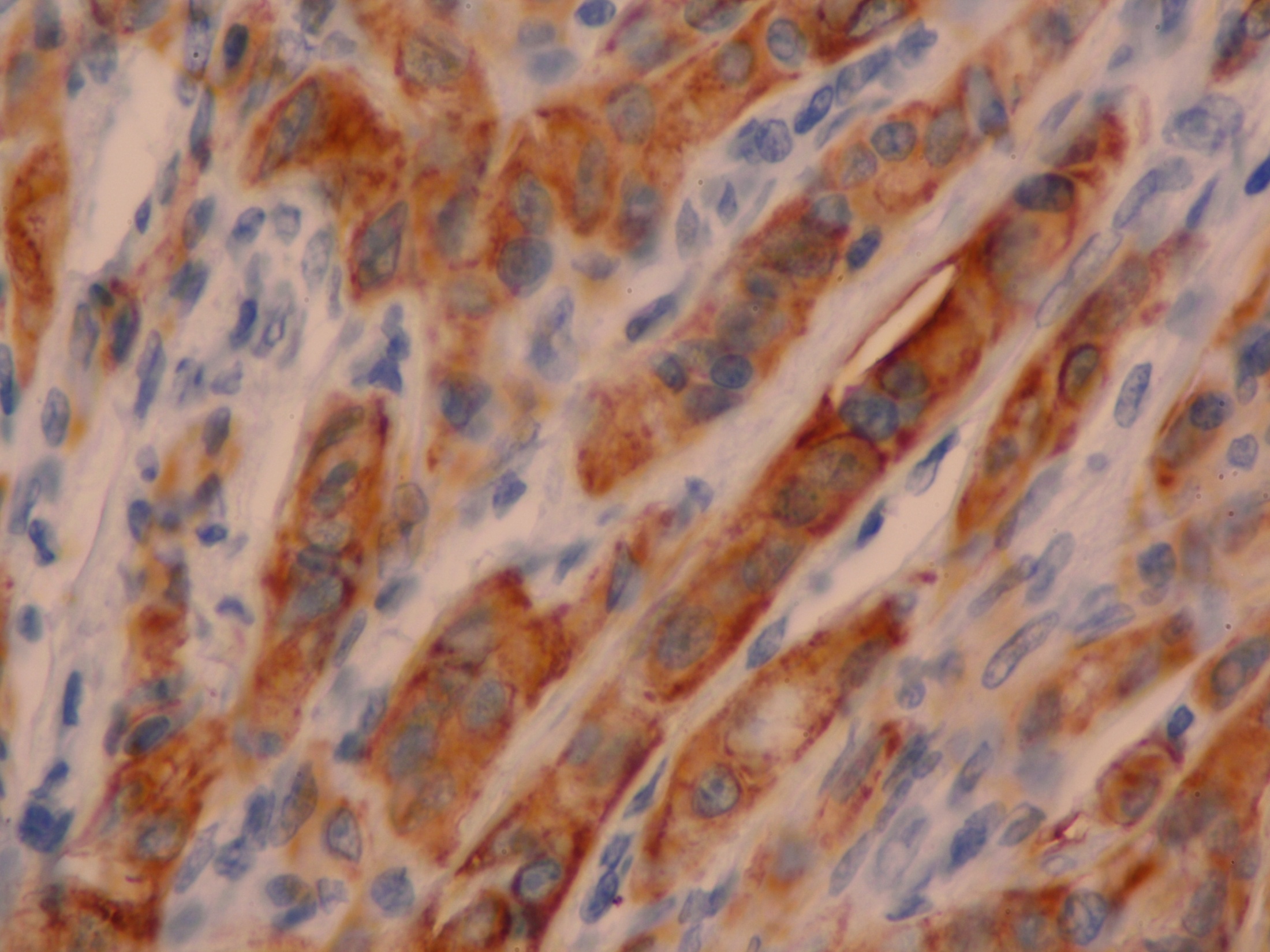 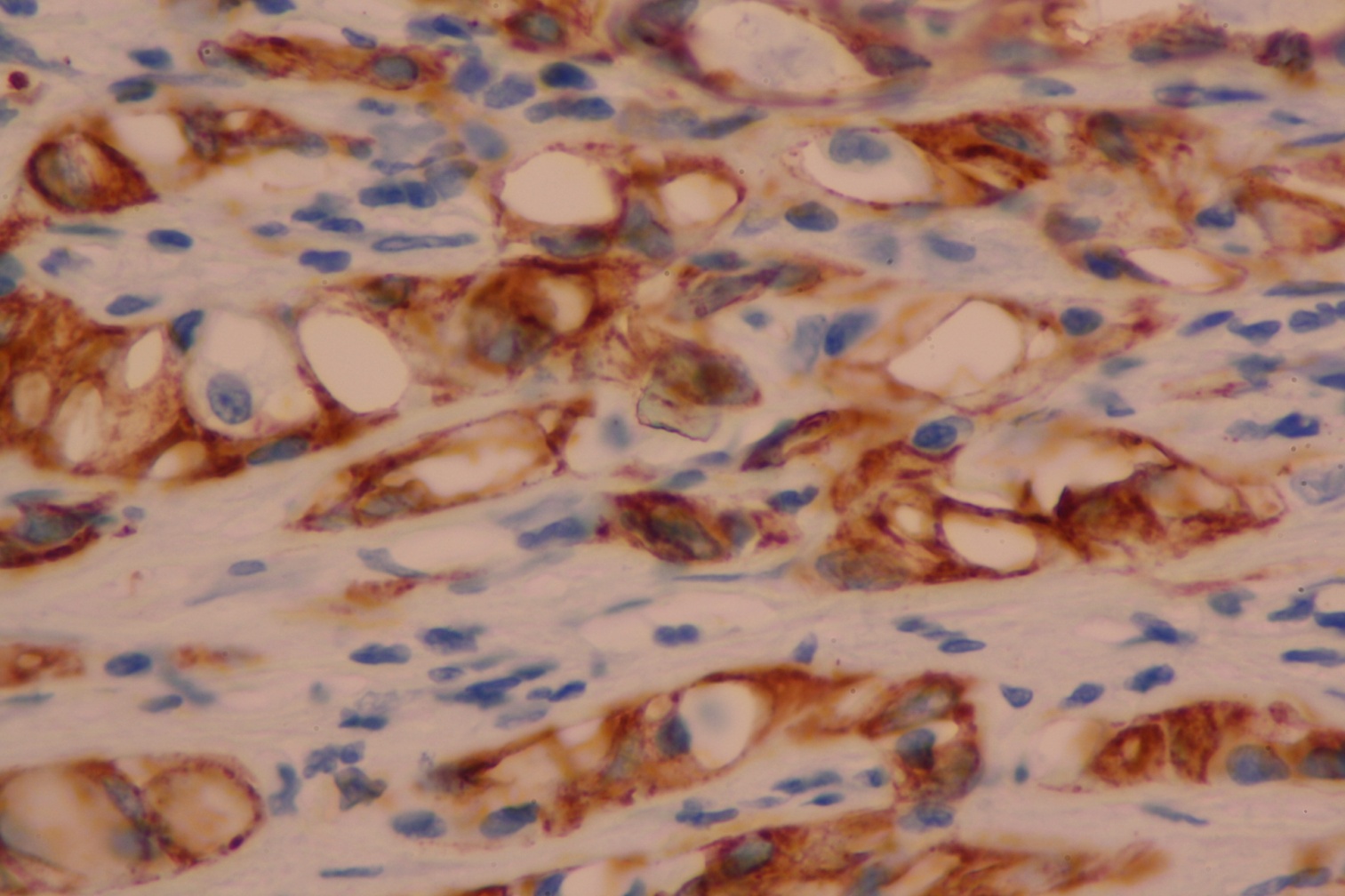 AE1/AE3
Vimentin
Masson trichrome
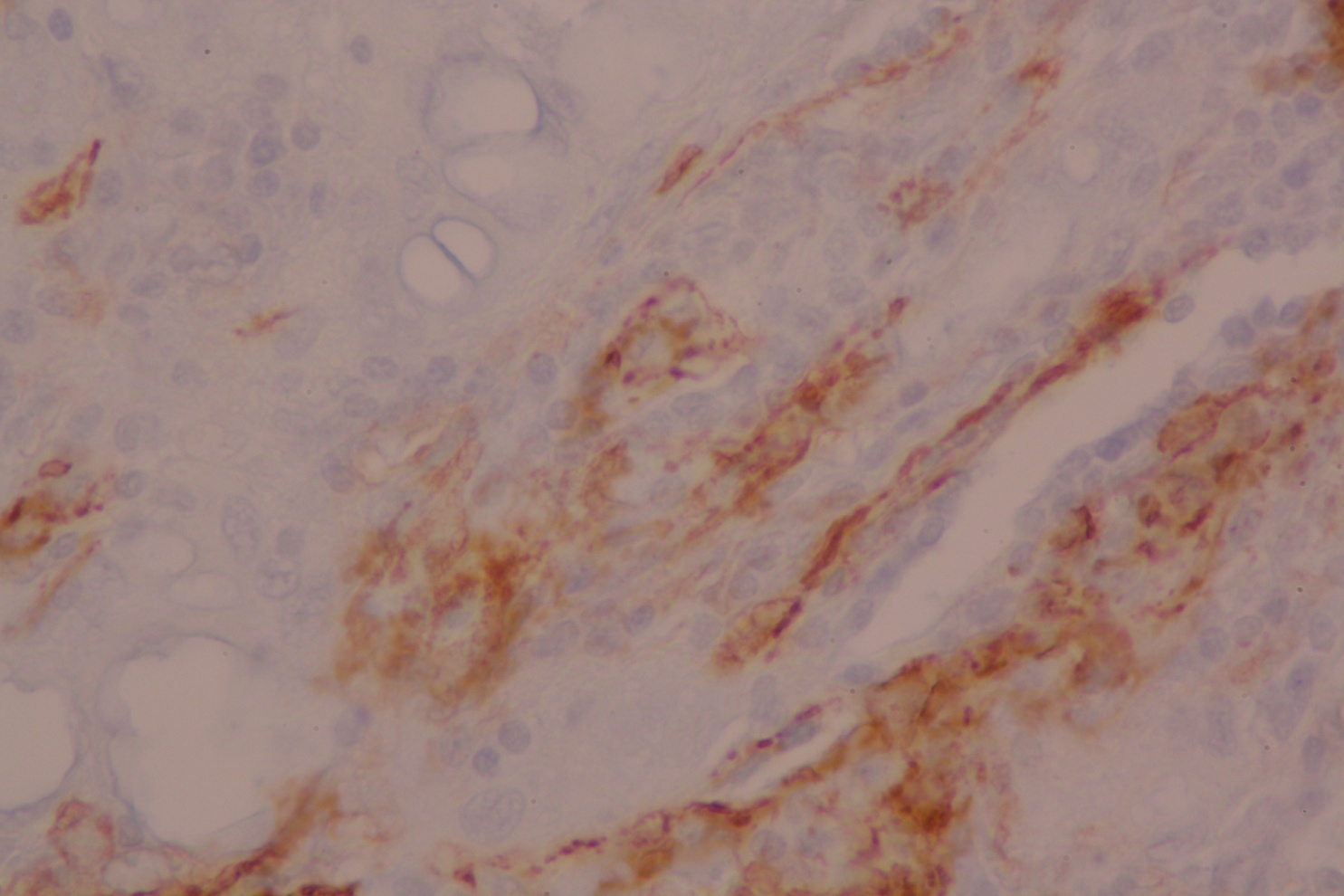 SMA
Inhibin
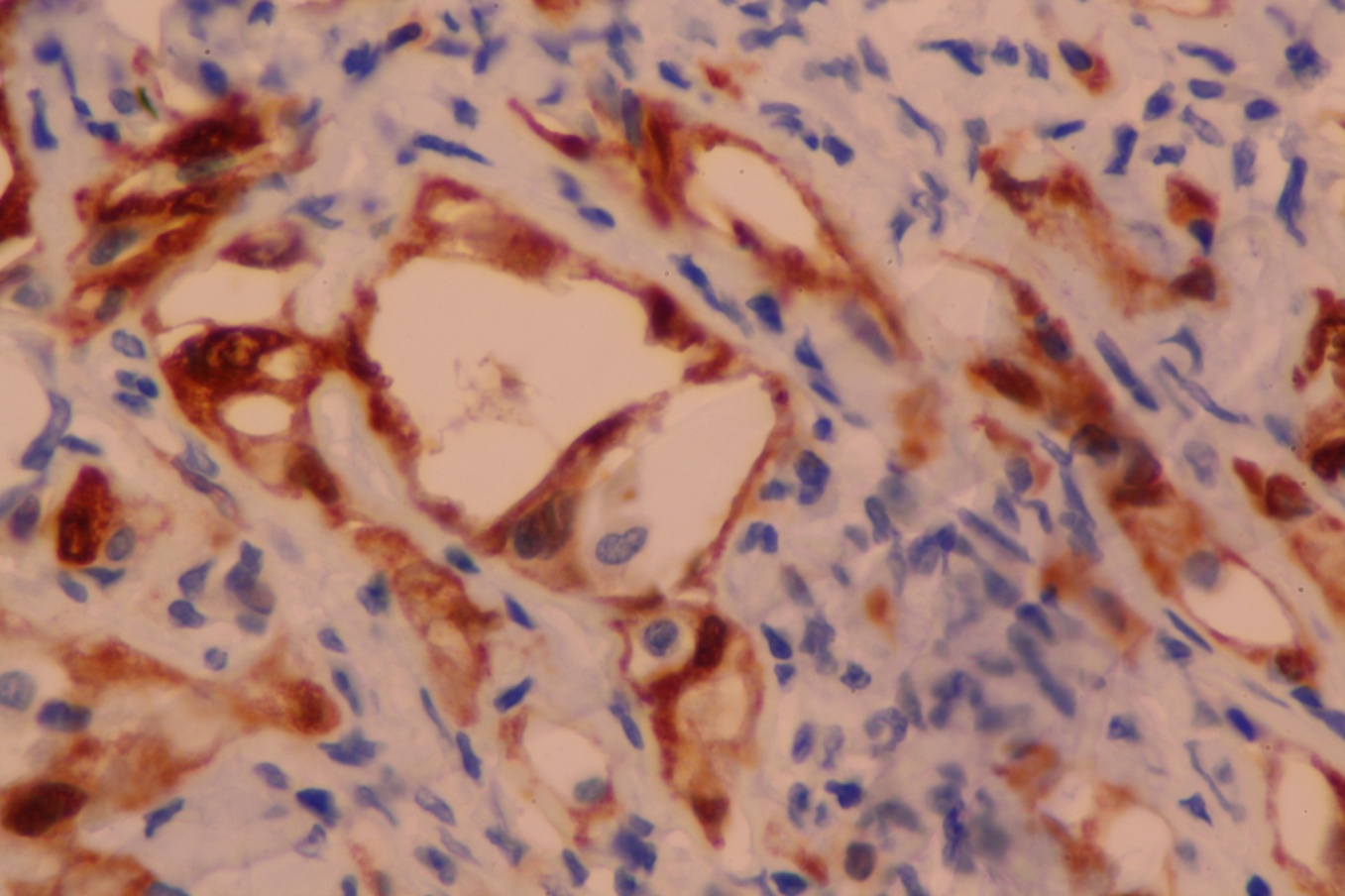 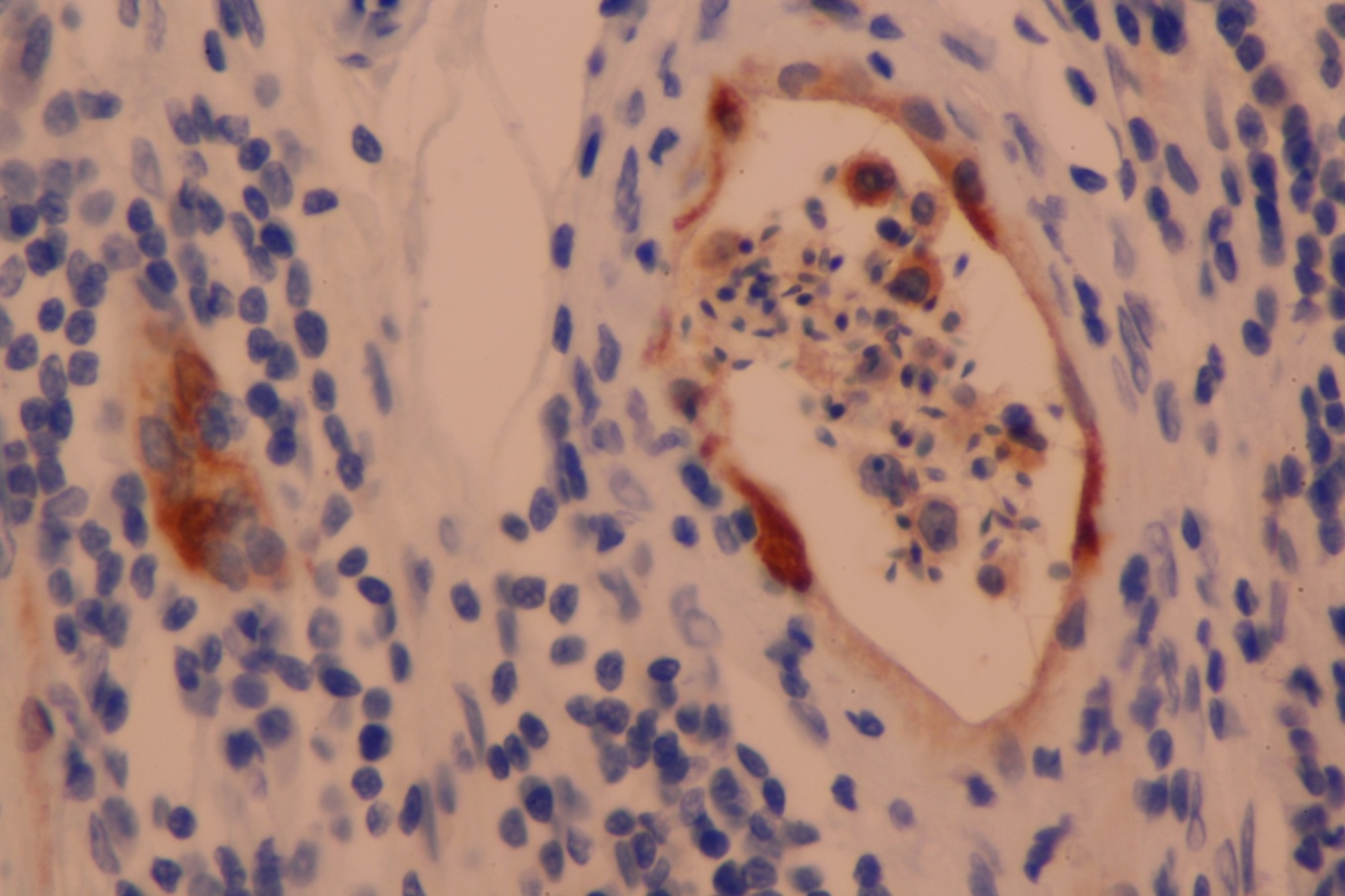 Calretinin
WT1
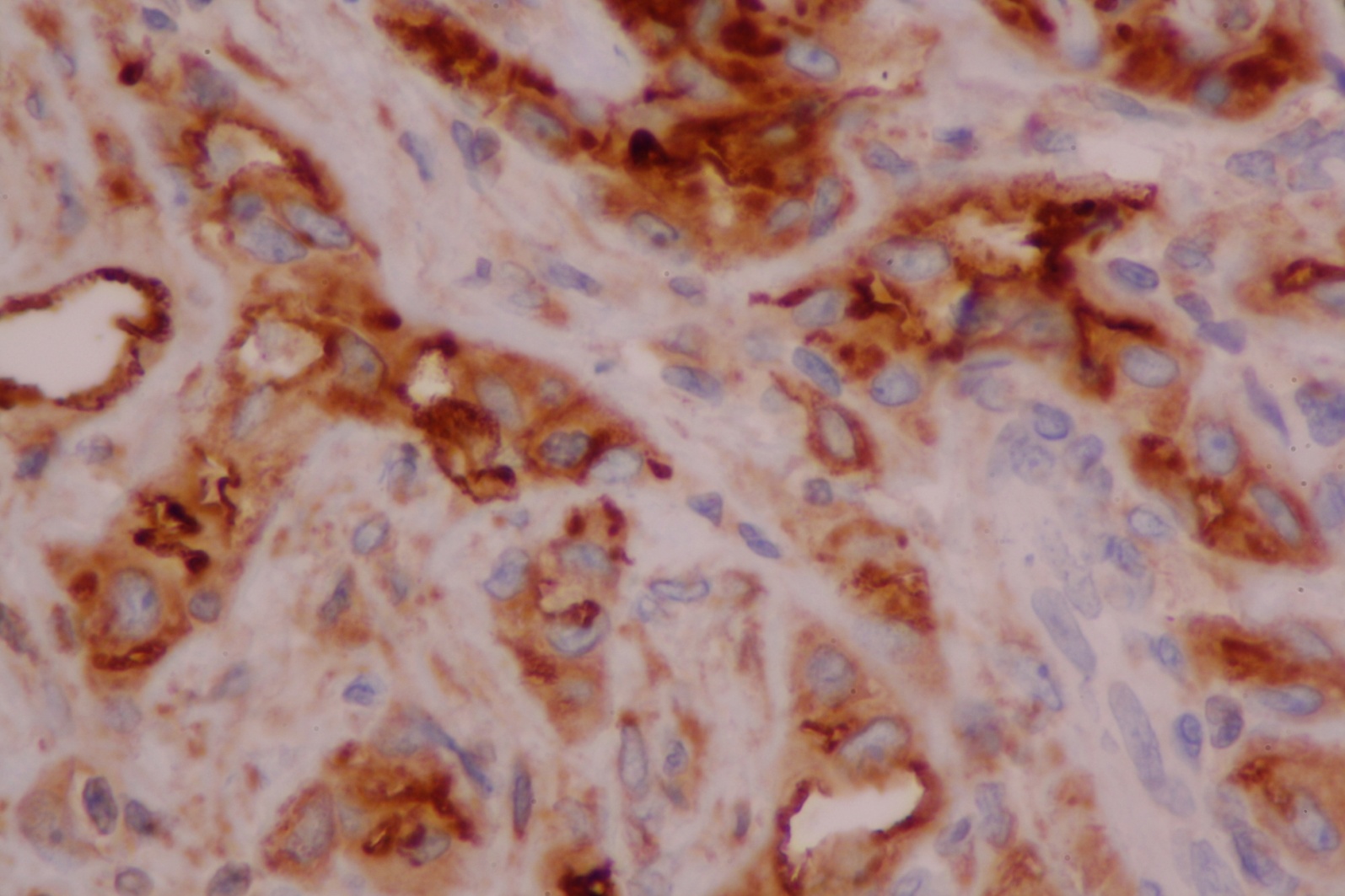 D2-40 (podoplanin)
?
ADENOMATOID  TUMOUR
ICD-O code 9054/0
Benígny novotvar z mezotelových buniek charakterizovaný početnými glanduliformnými priestormi, tubulmi a pruhmi
(WHO ; tumours of paratesticular structures)
Klinika
Najčastejší tumor testikulárnych adnex 
32%, všetkých novotvarov (WHO)
60% benígnych novotvarov (WHO)
3. – 5. dekáda (priemerný vek 36 rokov)
Asymptomatické intraskrotálne tumory
Výskyt/pôvod
Epididymis (dolný pól)
Tunica vaginalis
Tunica albuginea
Rete testis
Funiculus spermaticus
Tunica parietalis
Výskyt/pôvod
Tuba uterina
Široké väzy maternice
Myometrium

Peritoneum, Retroperitoneum, Omentum, Pleura
Nadoblička 
Srdce
HISTOMORFOLOGICKÝ OBRAZ
Glanduliformné a pseudotubulárne štruktúry vystlané oploštelými a kuboidálnymi bunkami
Bunky miestami v zhlukoch, solídnych pruhoch
Fokálne vakuolizovaná cytoplazma
Minimálne atypie, celkom ojedinelé mitózy
Vmedzerené pruhy hladkej svaloviny a väziva
„Thread-like bridging strands“ – vláknité/pruhovité premostenia
Thread-Like Bridging Strands: 
   A Morphologic Feature Present in all Adenomatoid Tumors

   Ondrej Hes, Delia M Perez-Motiel, Isabel Alvarado Cabrero, Michal Zámečník, Miroslav Podhola, Miroslav Šulc, Milan Hora, Petr Mukenšnábl, Radim Žalud, Ondrej Ondič, Michal Michal

Annals of DIAGNOSTIC PATHOLOGY, October 2003
Thread-like bridging strands
Apozícia na seba naliehajúcich stenčených mezotelových buniek
Konštnantný histomorfologický rys adenomatoidných tumorov
 Dôležitý diagnostický znak
IMUNOHISTOCHÉMIA
POZITÍVNA EXPRESIA
Cytokeratíny
EMA (?)
„Mezotelové markery“
Vimentin
Calretinin
WT1
D2-40
IMUNOHISTOCHÉMIA
NEGATÍVNA EXPRESIA
„Vaskulárne“  markery 
CD34
CD31
F VIII
„Karcinómové“  markery
CEA
CD15
Ber-EP4
IMUNOHISTOCHÉMIA
„rôzne“ Cytokeratíny
U nás vždy AE1/AE3, CK7, nikdy (3x) CK5/6
EMA  
(Hes, Michal, Mukenštabl) nekonstantne
(WHO) invariably
U nás nikdy (3x)
Diferenciálna diagnóza
Thread-like bridging strands, minimálna proliferačná aktivita
Malígny mezotelióm, mezotelové inklúzie/hyperplázie
Adenokarcinóm rete testis
Metastatický adenokarcinóm
Vaskulárny novotvar
Germ cell tumor (yolk sac)
Sex cord-stromal tumor (Leydig cell)
Ďakujeme za pozornosť